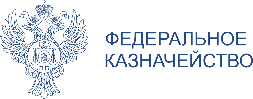 Upravljanje likvidnošću i projekcije novčanog toka tijekom krize prouzročene pandemijom
Е.Semenova –
Voditeljica, Uprava za podršku izvršenju federalnog proračuna
Federalna riznica Ruske Federacije
Moskva, lipanj 2021.
www.roskazna.ru
Upravljanje javnim financijama: ključni izazovi u 2020.
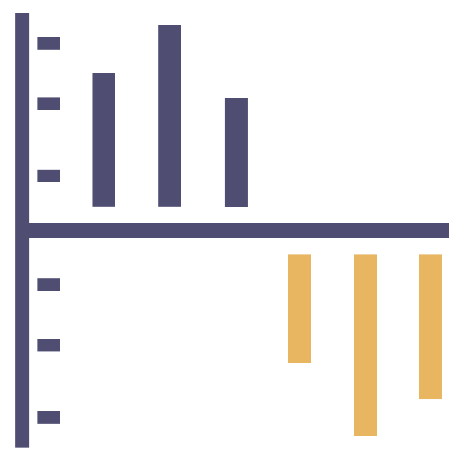 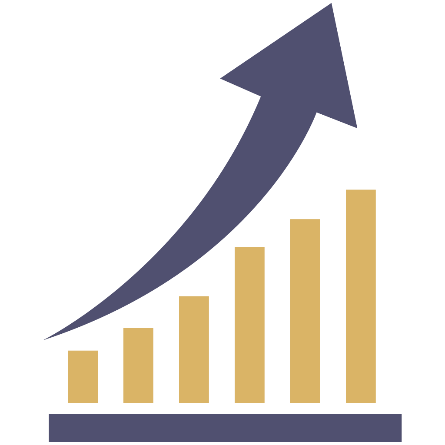 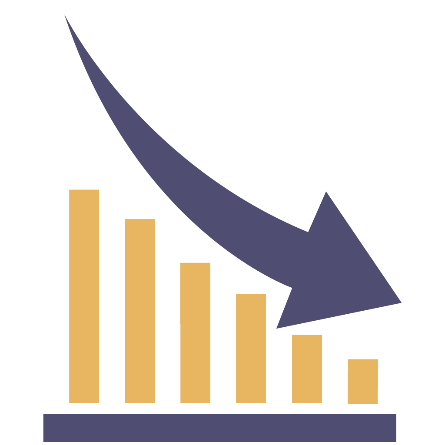 Smanjeni proračunski primici u proračunskom sustavu Ruske Federacije – i u pogledu prihoda i izvora financiranja fiskalnog deficita
Povećana proračunska plaćanja u proračunskom sustavu Ruske Federacije (dodatne proračunske obveze) 
kako bi se:
pružila podrška građanima, MSP-ovima, nekim kategorijama zdravstvenog osoblja, odabranim gospodarskim sektorima
osiguralo pružanje zdravstvene skrbi
provele preventivne mjere
obuzdao rast nezaposlenosti
razvile buduće tehnologije i IKT
Drastičan gotovinski deficit u kontekstu krize pandemije
2
Kontinuitet plaćanja u kontekstu krize likvidnosti
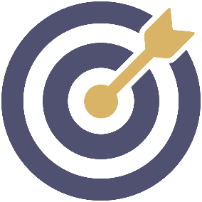 Cilj – ispuniti obveze 
bezuvjetno i pravovremeno
ODGOVORI
revidirati politiku i sastav ulaganja
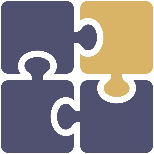 povećati trenutačnu i operativnu likvidnost*
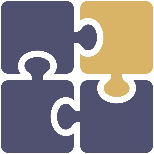 povećati minimalni saldo računa 
(nije potrebno ako su provedene prve dvije mjere)
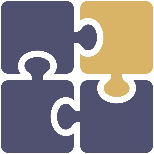 *Trenutačna likvidnost – izvor gotovinskih sredstava koji pruža gotovinska sredstva JRR-u do 10 sati ujutro na radni dan nakon dana kada je došlo do potrebe za takvim gotovinskim sredstvima (npr. računi po viđenju, kreditne linije)

*Operativna likvidnost – izvor gotovinskih sredstava kojim se osiguravaju gotovinska sredstva za JRR tijekom radnog dana nakon dana kada je došlo do potrebe za takvim gotovinskim sredstvima (npr. prekonoćne repo transakcije, valutni swap)
3
Promjene politike i sastava ulaganja u 2020., instrumentom za upravljanje gotovinskim sredstvima
Revidiran rok plasmana, odabrani instrumenti
Promjene u sastavu gotovinskih salda 
(bez određenih odluka Vlade, proračunskih kredita)
7 dana
4
Transformacija računa od 1. siječnja/januara 2021.
Središnja banka Ruske Federacije
Federalna riznica Ruske Federacije
Federalna riznica Ruske Federacije, financijska tijela, državni izvanproračunski fondovi
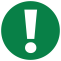 Jedinstveni račun riznice
Federalni proračun
Regionalni proračuni
Lokalni proračuni
Izvanproračunski fondovi
Računovodstvo prihoda i alokacija
Sredstva pravnih osoba – nesudionika u proračunskom procesu
Sredstva u privremenom vlasništvu
Pojedinačni računi stvoreni za sudionike proračunskog procesa, proračunska i autonomna tijela, pravne osobe – nesudionici u proračunskom procesu
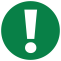 Bankovni računi
više od 44 tisuće računa
Računovodstvo riznice
5
Opseg projekcija u novom kontekstu
1. siječnja/januara 2021.
prije 1. siječnja/januara 2021.
FBSA
JRR
Državna razina
Ostali računi
Regionalna razina
Državna razina
Općinska razina
Novac iz općinskog proračuna
Novac iz regionalnog proračuna
Novac iz federalnog proračuna
Novac iz federalnog proračuna
SEBF
BI/AI
Ostale pravne osobe
Sredstva u privremenom vlasništvu
Sredstva u privremenom vlasništvu
Sredstva u privremenom vlasništvu
Sredstva u privremenom vlasništvu
BI/AI
BI/AI
BI/AI
Ostale pravne osobe
Ostale pravne osobe
Ostale pravne osobe
SEBF
RSEBF
6
Povećanje gotovinskih salda na računima s Federalnom riznicom Ruske Federacije u 2021. (mlrd. rubalja)
Upravljanje gotovinskim saldima JRR-a u 2021. (mlrd. rubalja)
8
Budući zadaci
Dizajnirati (razviti) novi model projekcija i poboljšati kvalitetu projekcija
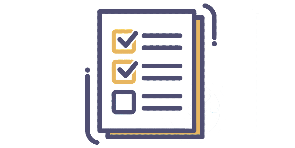 Poboljšati algoritme ciljanja i smanjiti volatilnost salda JRR-a
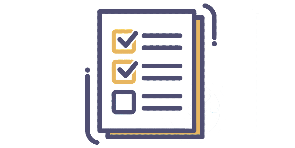 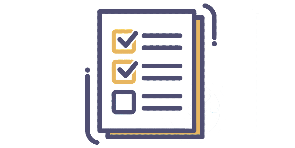 Povući dodatnu likvidnost
Diverzificirati instrumente za upravljanje gotovinskim sredstvima JRR-a
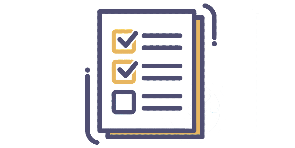 9
HVALA!